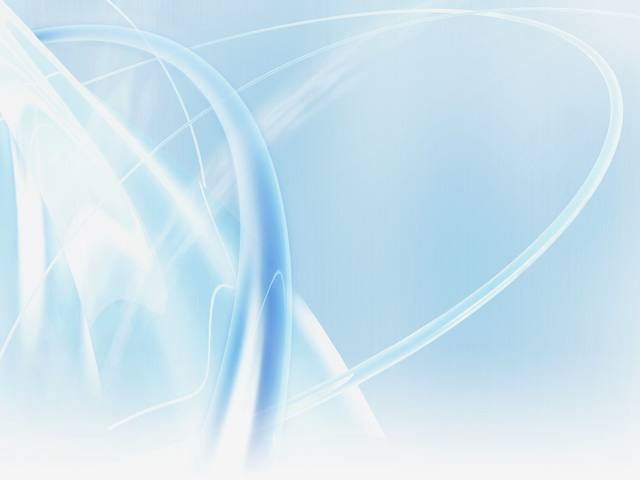 Бытовые
приборы
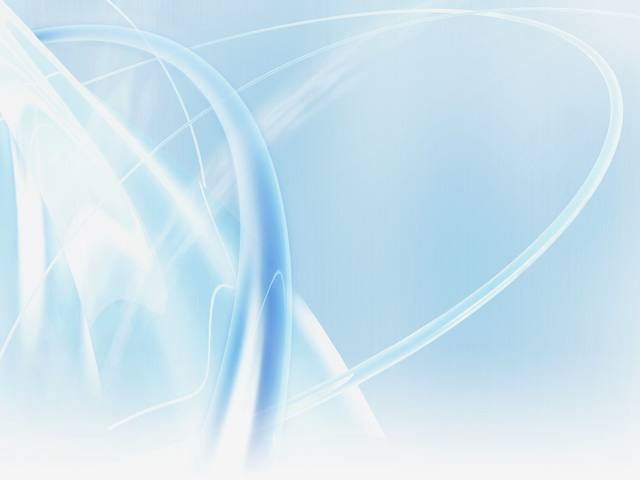 Загадки об электроприборах
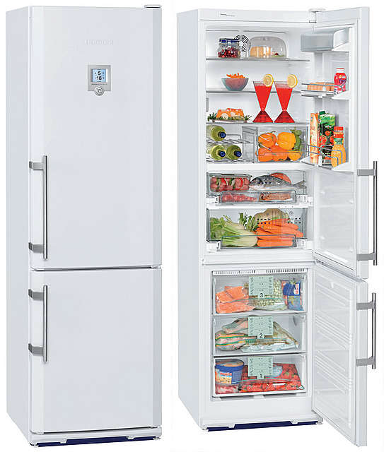 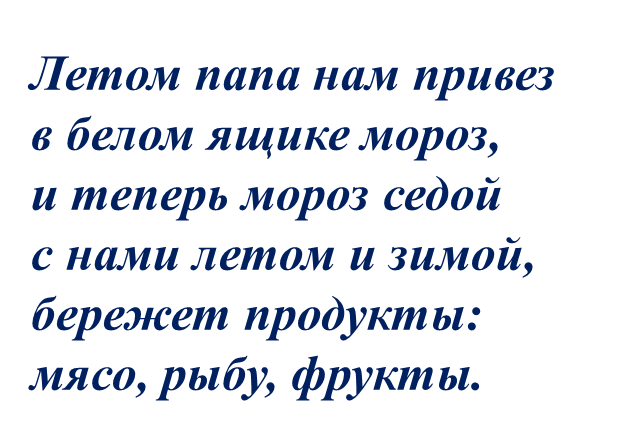 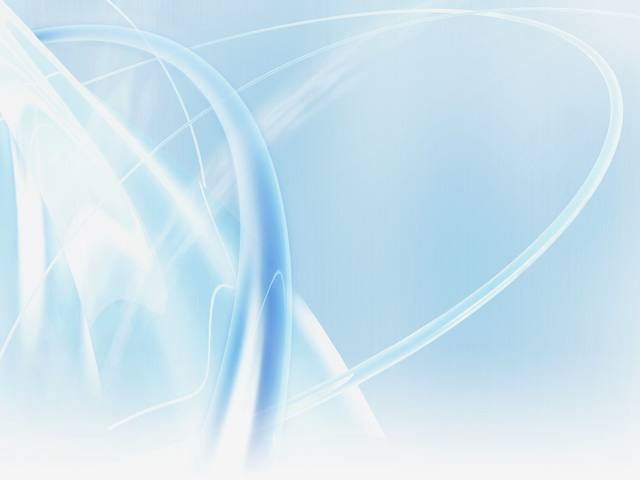 Я и важен, я и нужен,
Лишь включите вы меня.
Если только захочу,
Кипяточку вскипячу
И вас чаем напою.
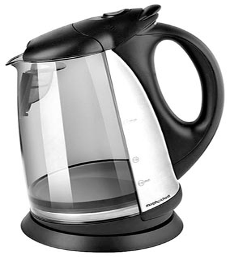 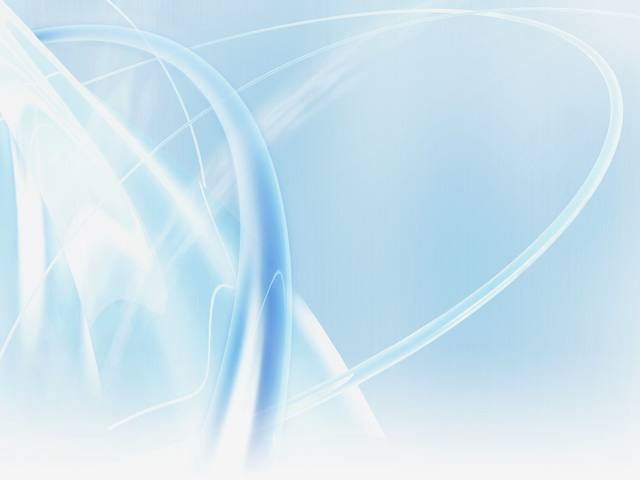 По материи сную,
Всюду острый нос сую.
Ох и злюсь я, и шиплю.
Мятых о-очень не люблю.
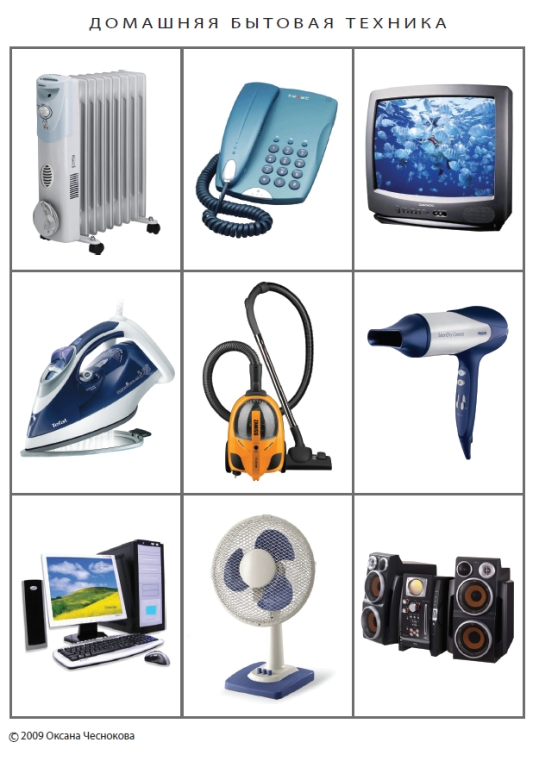 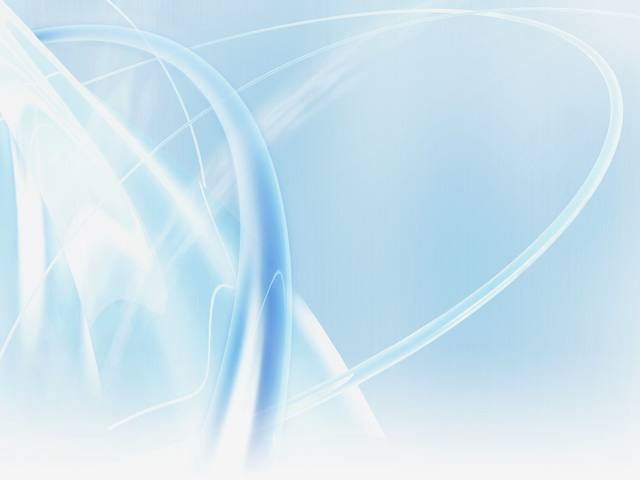 Эта прачка-автомат нам стирает всё подряд.
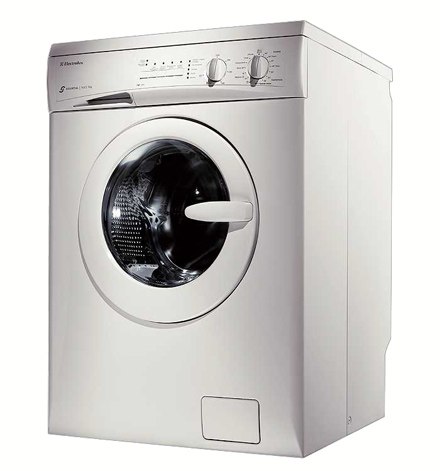 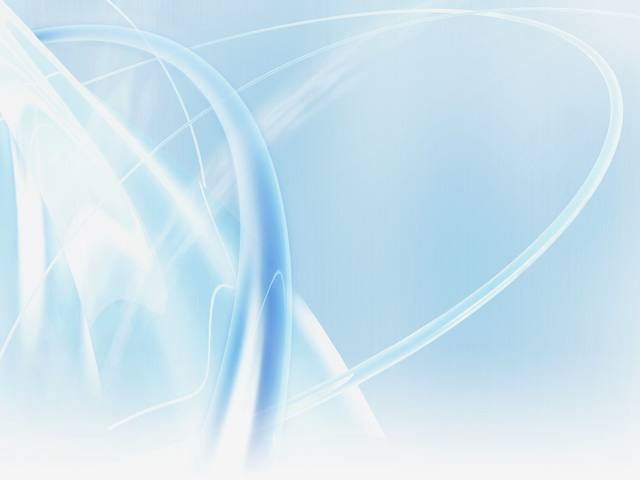 Есть у меня в квартире робот.
У него огромный хобот.
Любит робот чистоту
И гудит, как лайнер "ТУ"
Он охотно пыль глотает,
Не болеет, не чихает.
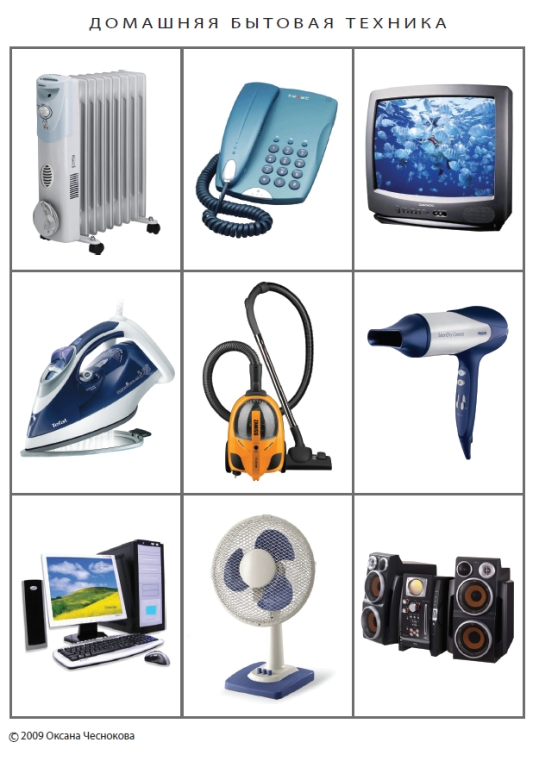 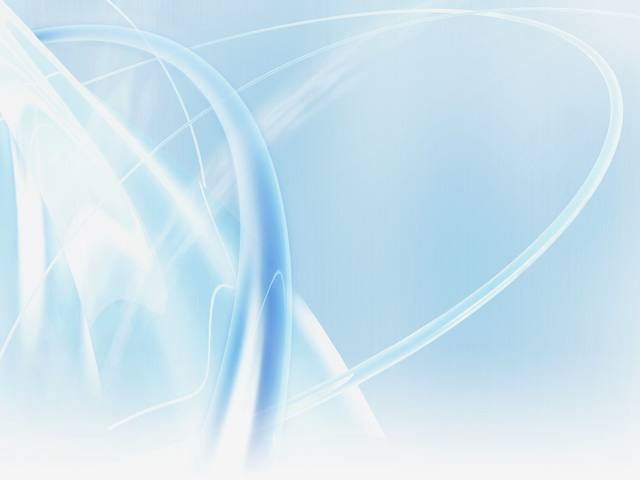 Глядя на экран в квартире, видим, что творится в мире.
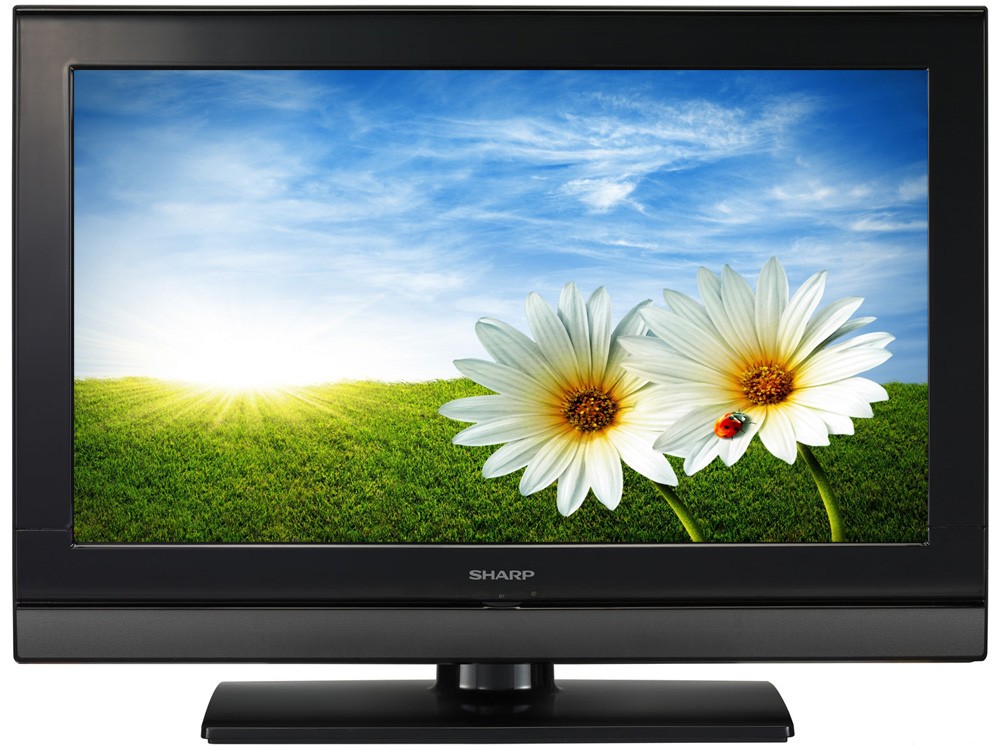 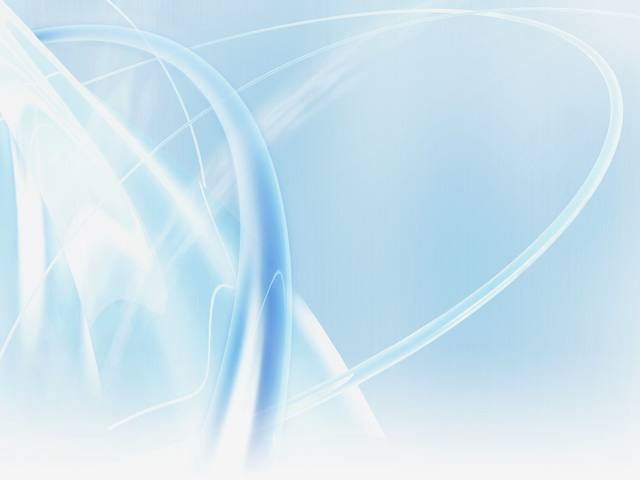 Застрочит, как пулемёт,
Платье новое сошьёт.
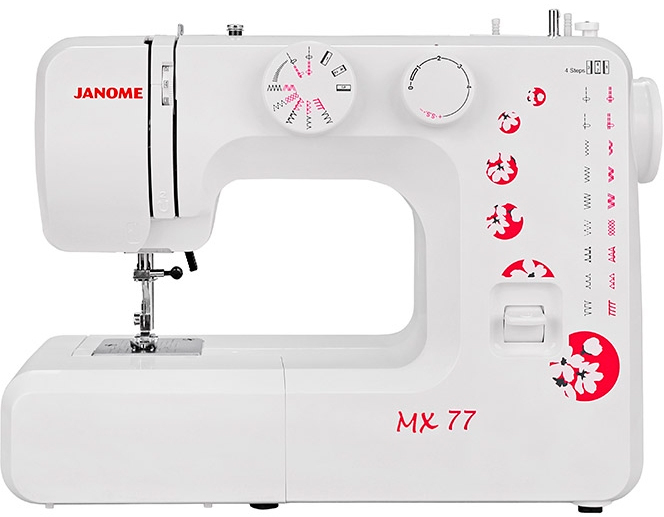 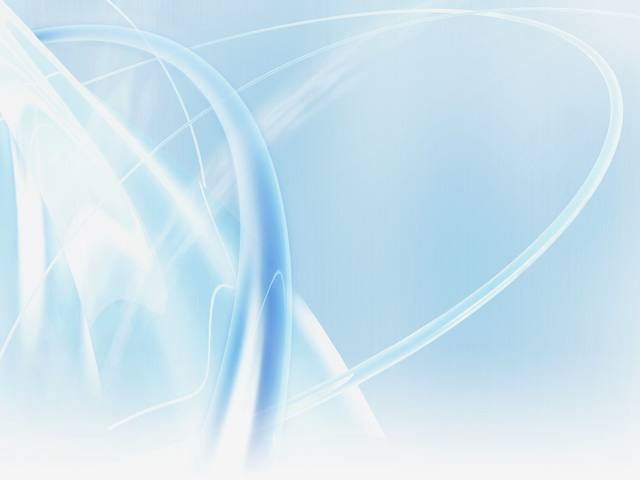 Плиту, пылесос, телевизор, тостер Пусть включает взрослый.
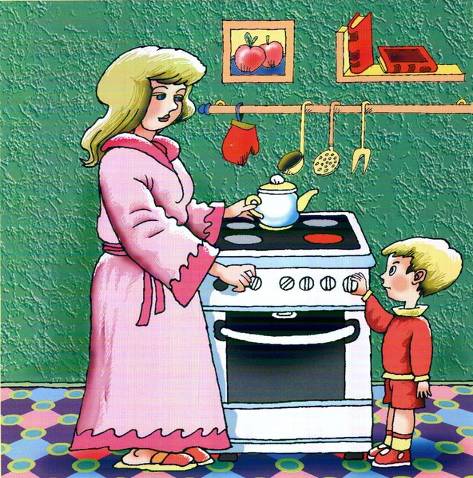 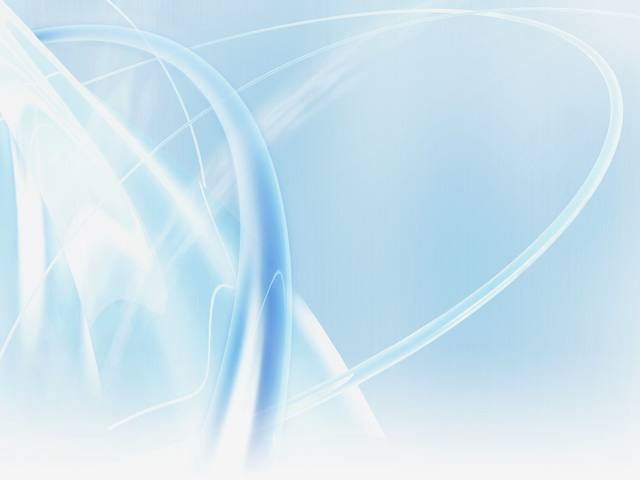 И девочка, и мальчик, Не суй в розетку пальчик В розетке круглый год Живет опасный ток!
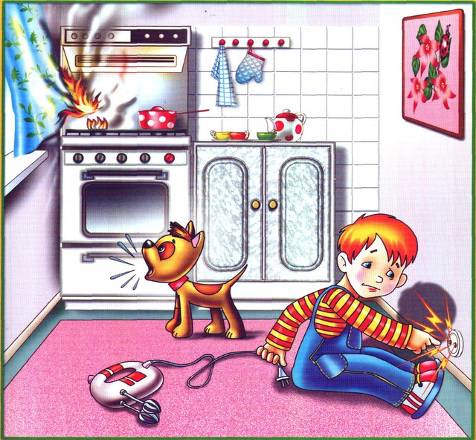 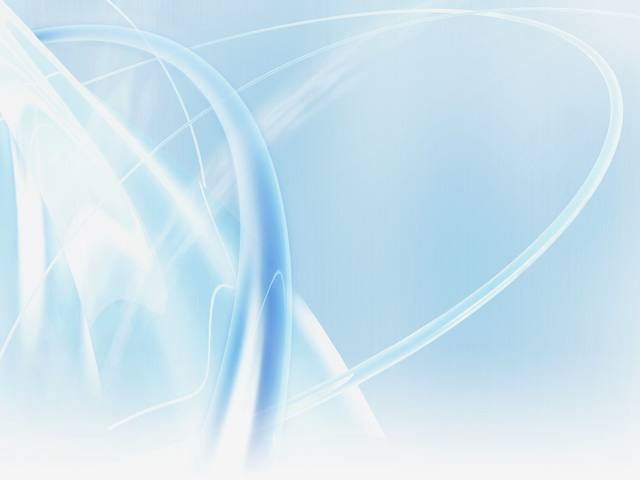 Нельзя играться с утюгом, Утюг бывает тоже злом!Не приключиться чтоб беде, Утюг нельзя включать тебе!!!
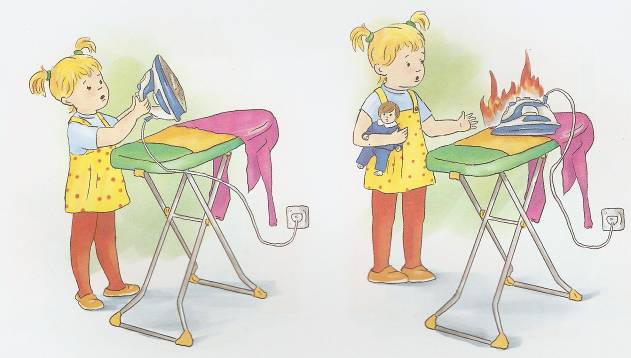 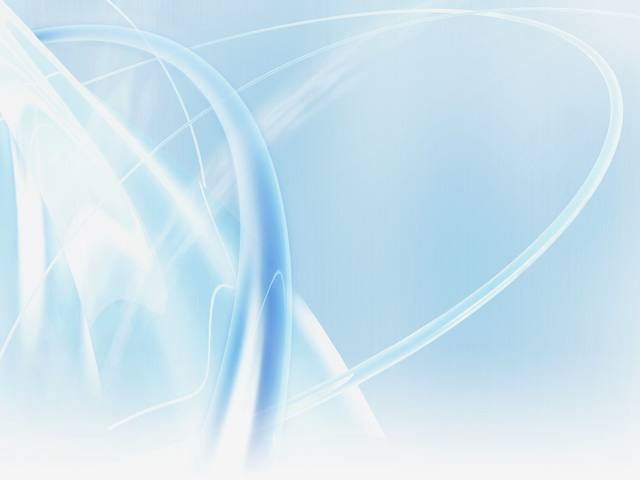 Вот докрасна утюг раскалился Хозяин ушел, а пожар приключился Скажем, друзья вам, дружно и ясно: Утюг и розетку трогать опасно.
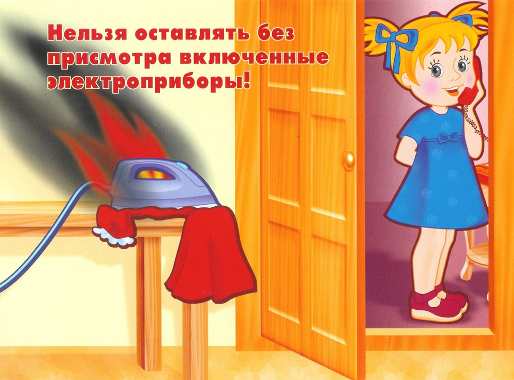 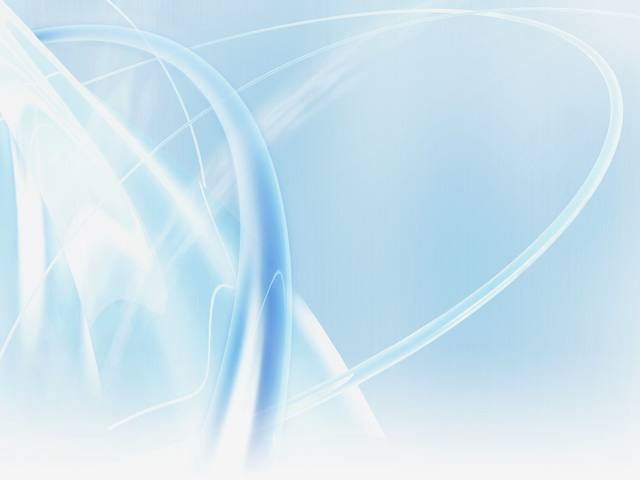 Игра с мячом «Для чего это нужно?»
Давайте вместе вспомним, какие действия совершают разными электроприборами.
 Утюгом – гладят бельё
 Миксером – взбивают крем
 Феном – сушат волосы
 Лампой – освещают книгу
 Пылесосом – пылесосят ковры
 Вентилятором – охлаждают воздух
 В холодильнике – хранят продукты
 В микроволновке – разогревают еду
 В чайнике – кипятят воду
 На электроплите – готовят еду
 По телефону – звонят
 На магнитофоне – слушают музыку.
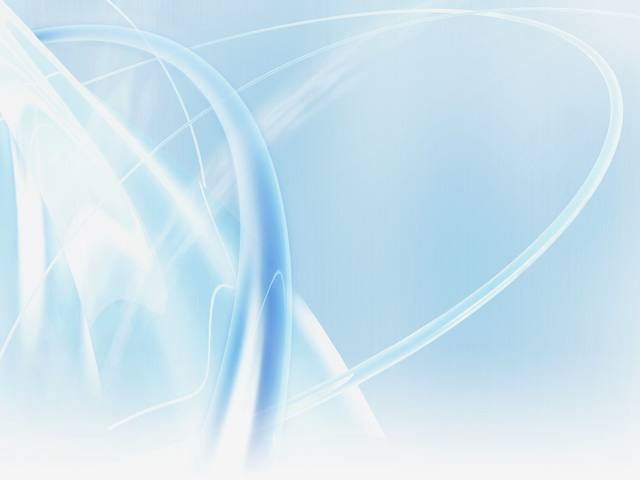 Главное правило пользования электроприборами для дошкольников

Нельзя включать электроприборы без разрешения взрослых 
и в их отсутствие.

И если вы будете соблюдать все эти правила, то электричество будет  всегда вашим другом.
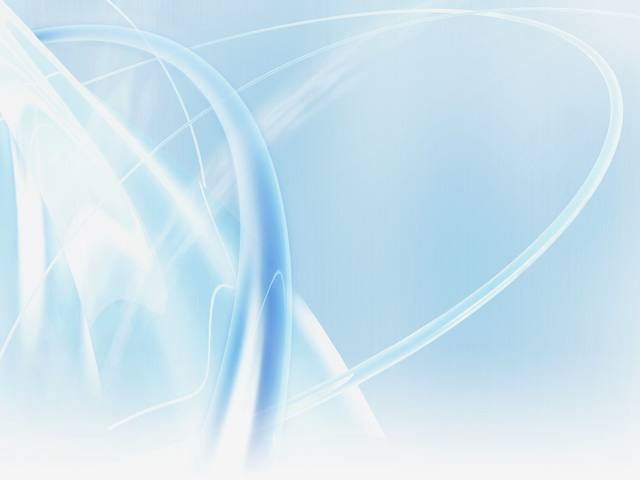 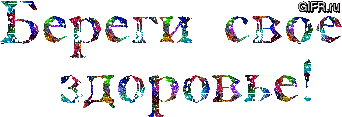 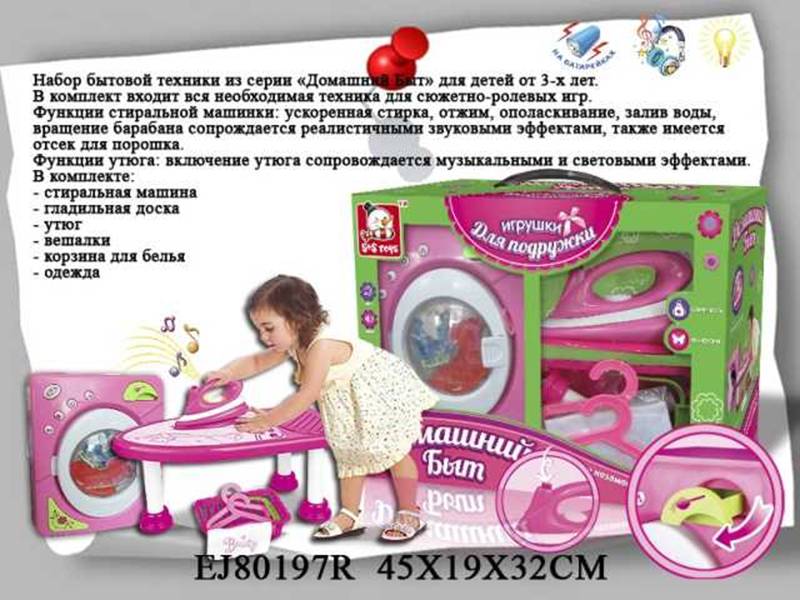 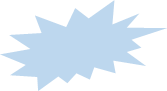 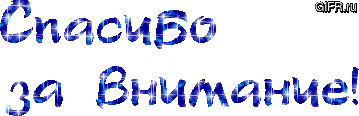